Сім'я
Презентацію підготувала учениця 7-В класу Херсонської спеціалізованої школи 1-3 ступенів №30 Яценко Євгенія
Сім'я – це найсвятіше, що має людина. Ніжні материні руки, тепла батькова посмішка, тверде повчальне слово.
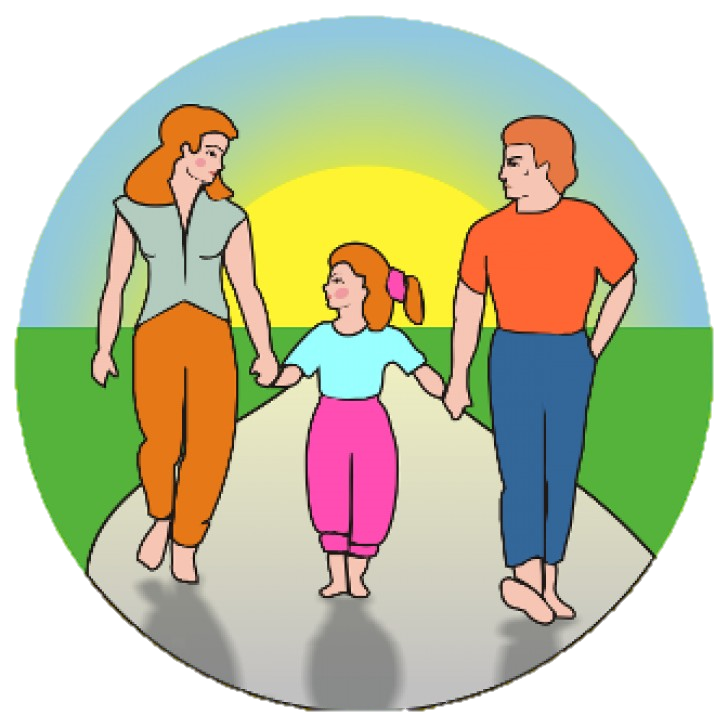 Дідусь онуці - янгол-охоронець, На казку перетворює весь світ. Історії, що з ним бували вкотресь, Уважно з нею слуха навіть кіт.
Дідусь
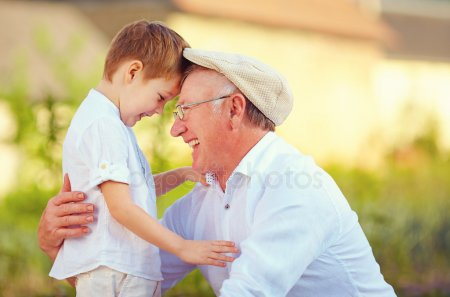 Бабуся — це і няня, домробітниця, це джерело нескінченного пустощів і подарунків. А головне — бабуся є символом мудрості, любові і поблажливості.
Бабуся
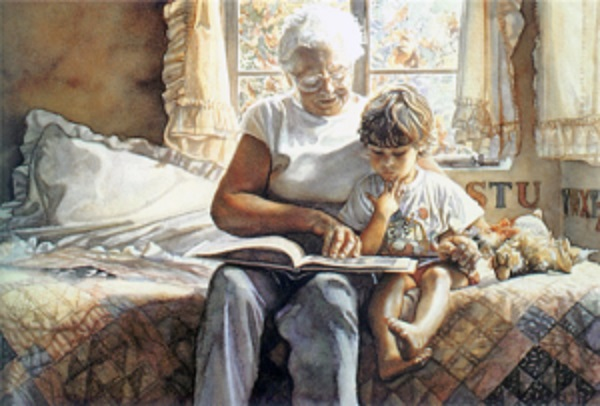 Батько — це охоронець. Ціла родина чекає, що батько захистить її. Батько оберігає також тоді, коли визначає певні правила, часові та просторові обмеження, деколи забороняючи певні речі: це — найкращий спосіб сказати: «Я піклуюсь про тебе».
Батько
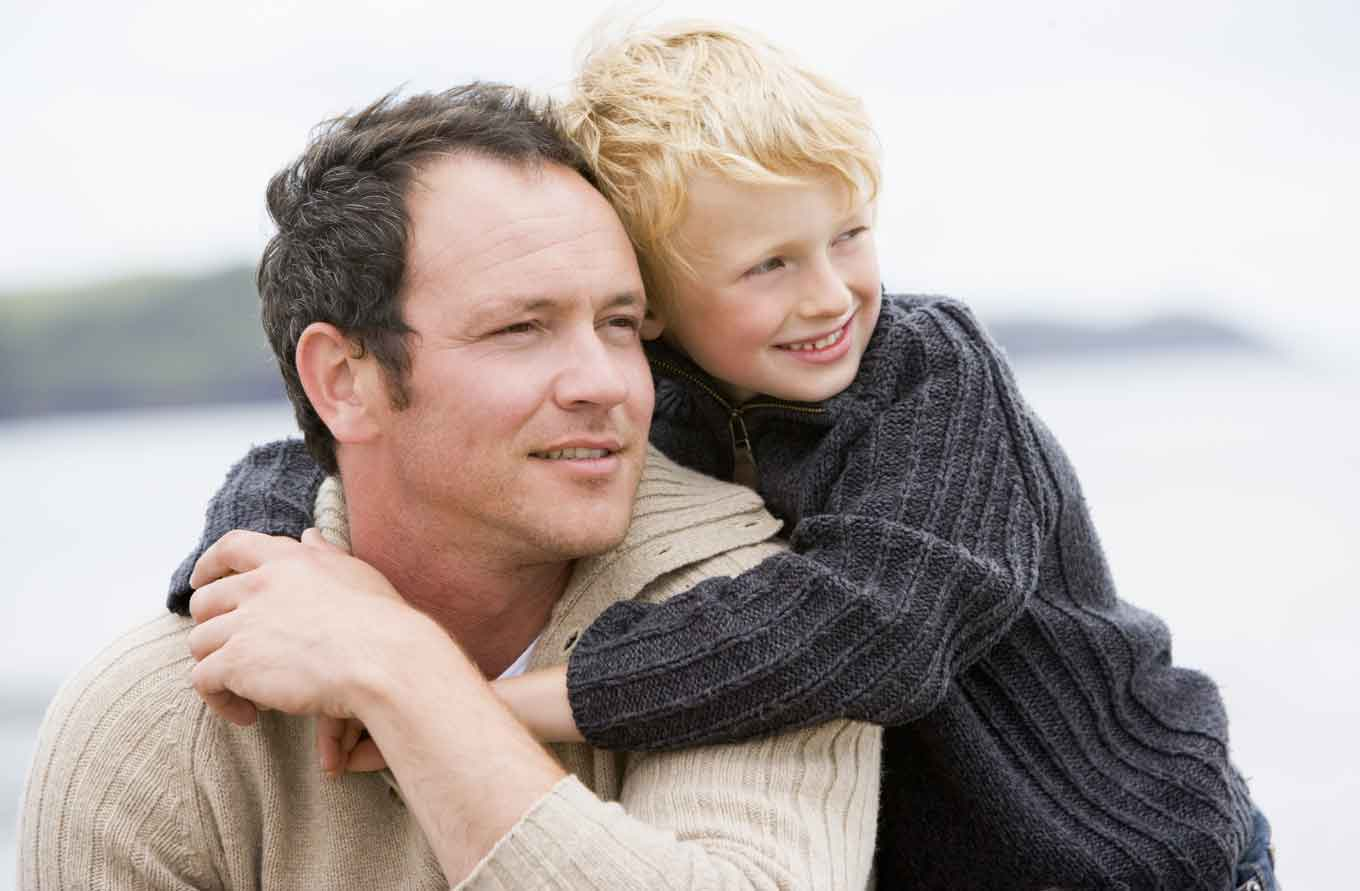 Найдорожча в світі людина — це мама. Вона завжди поруч своєї дитини. Хто знає, скільки болю і любові може умістити в себе материнське серце!
Мати
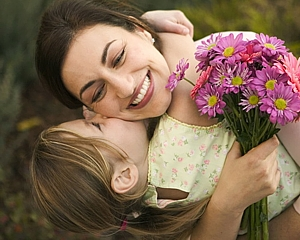 Діти – квіти життя. Найдобріші створіння , у яких за плечима жодного гріха.
Дитина
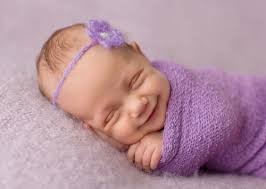 Багато людей пишуть вірші про сім‘ю.
Наприклад :
 Білоцерківець Наталія «Сім'я»
Ірина Калина «Моя сім‘я»
Валентова Катерина «МОЯ СІМ’Я»
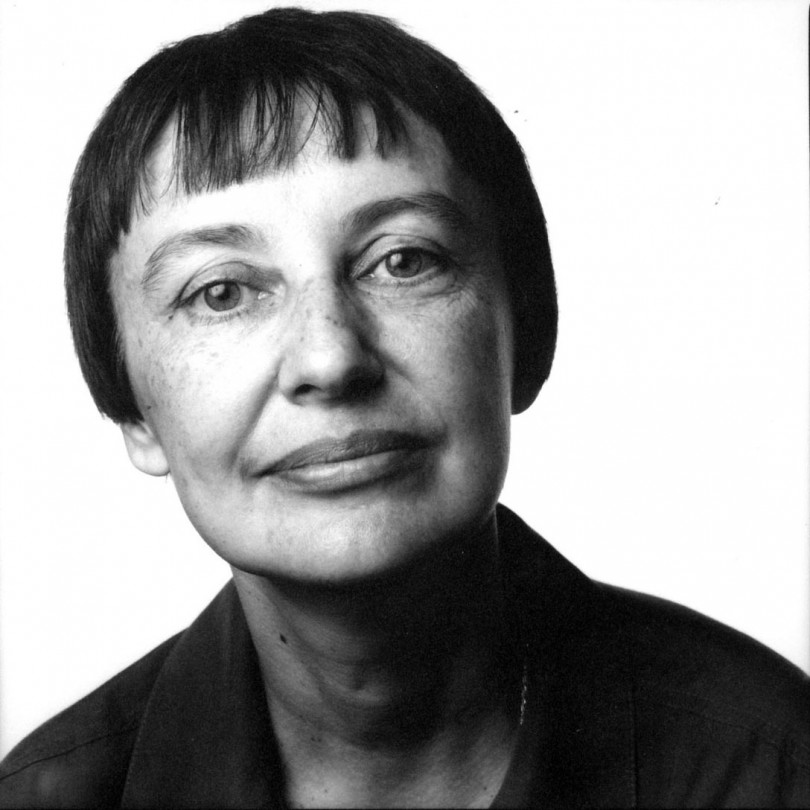 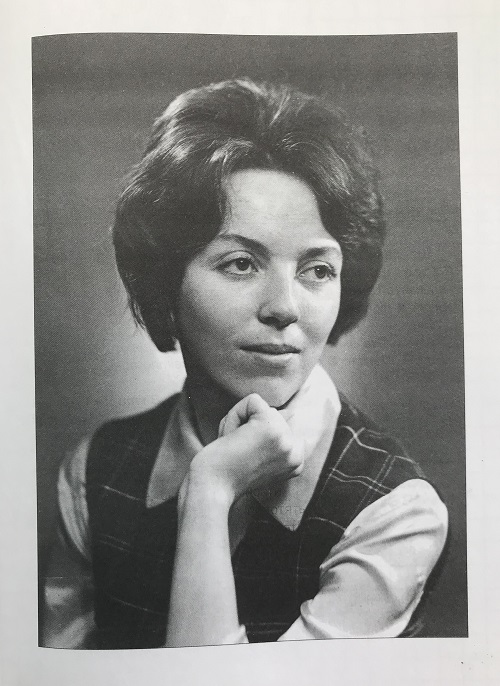 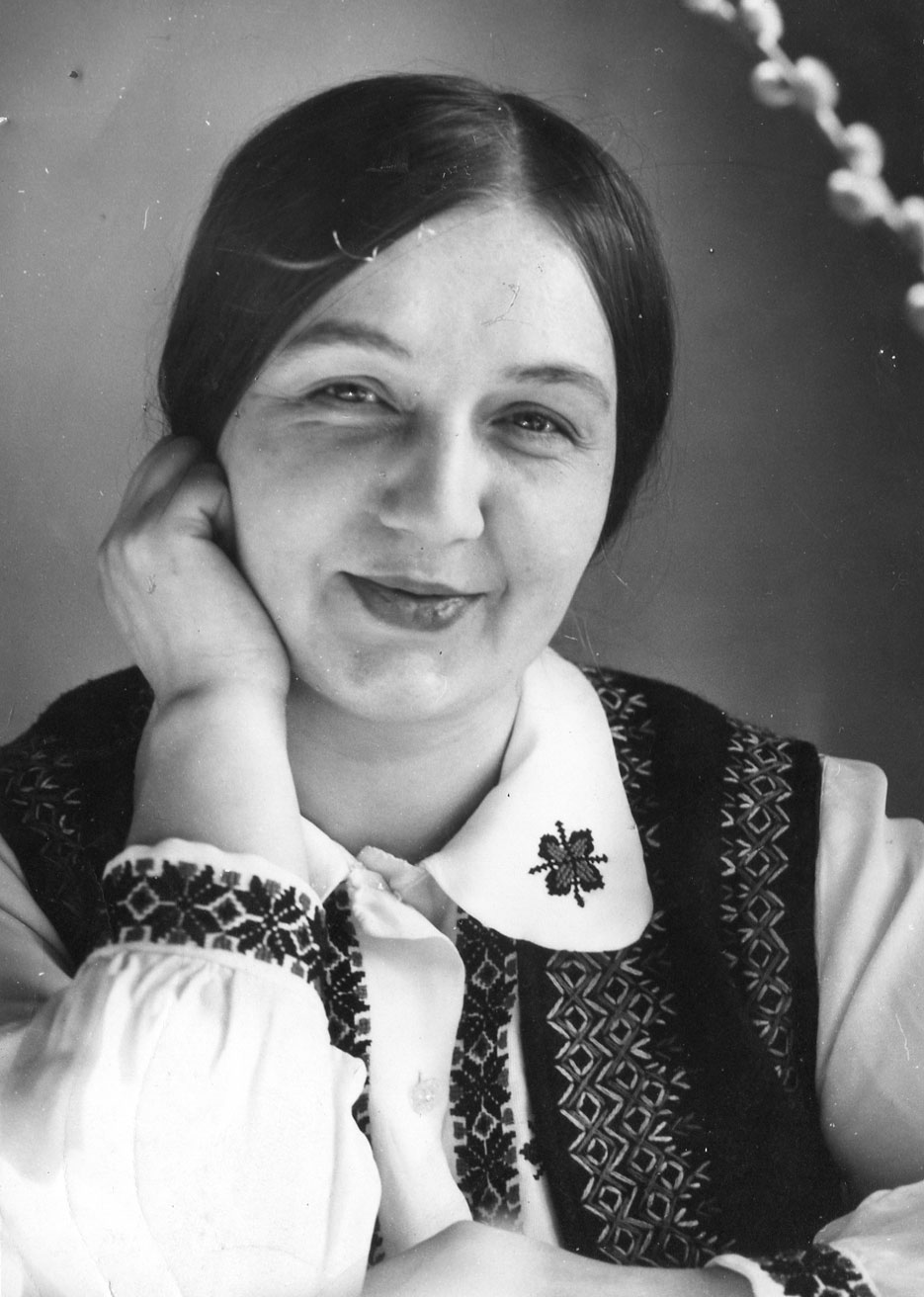 Пісень теж багато.
Наприклад:
Слова написав Андрій Малишко, музику – Платон Майборода
«Рідна мати моя»
Океан Ельзи
«Лист до мами»
Ірина Федишин 
«Родина»
Тетяна Піскарьова
«Сім‘я»
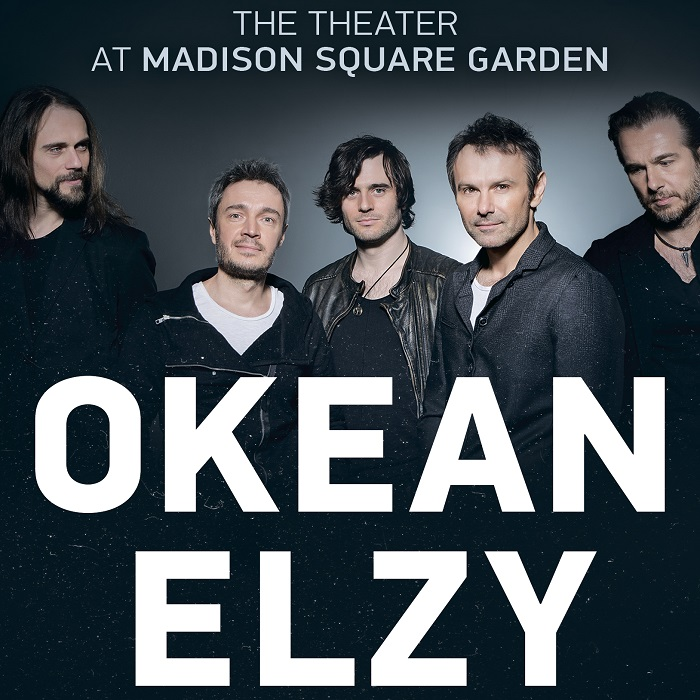 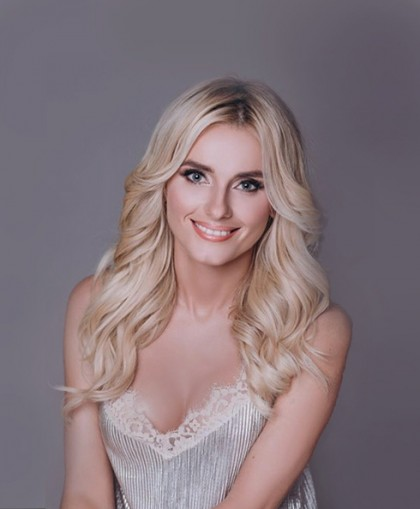 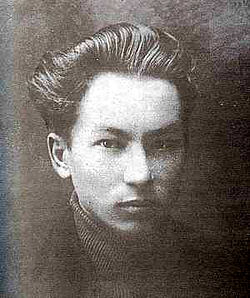 Кожна сім'я  гарна , немає поганої.Треба любити ії усім серцем і берегти .Дякую за увагу.
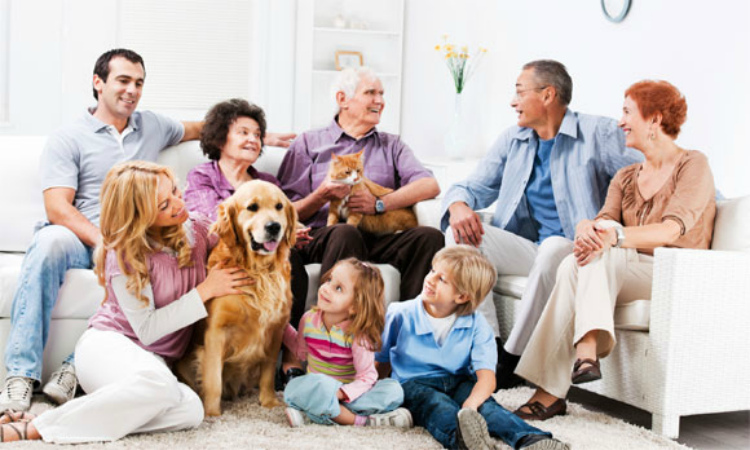